Figures and Tables
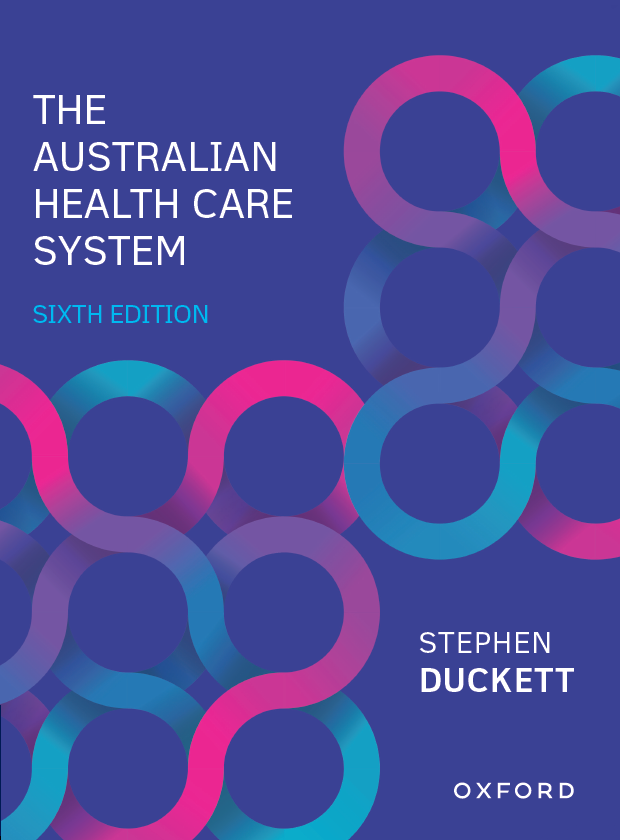 The Australian Health Care System
Sixth Edition
Stephen Duckett
USER AGREEMENT
These slides include resources from The Australian Health Care System, sixth edition, and are made available for teaching use only to those using the book as a text in their courses. Users are free to copy and modify the material as needed for teaching purposes (e.g. incorporating them into lecture notes/slides or student handouts), provided that the authors are acknowledged. The slides can be placed on university-controlled unit or subject-related websites (that are password protected), as long as these are restricted to student use and not accessible to the public at large. Permission from the publisher should be sought to use the slides in any other manner.

© Oxford University Press 2022
CHAPTER 3
FINANCING HEALTH CARE
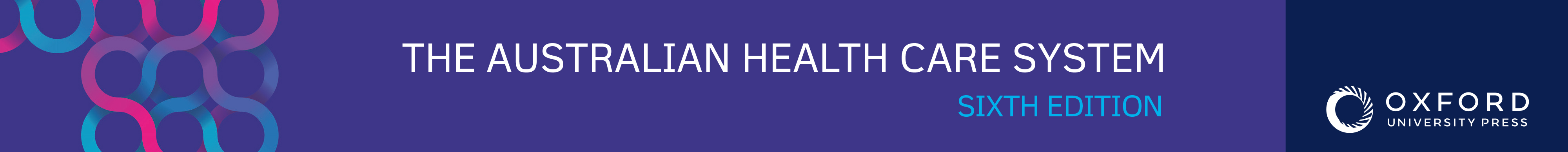 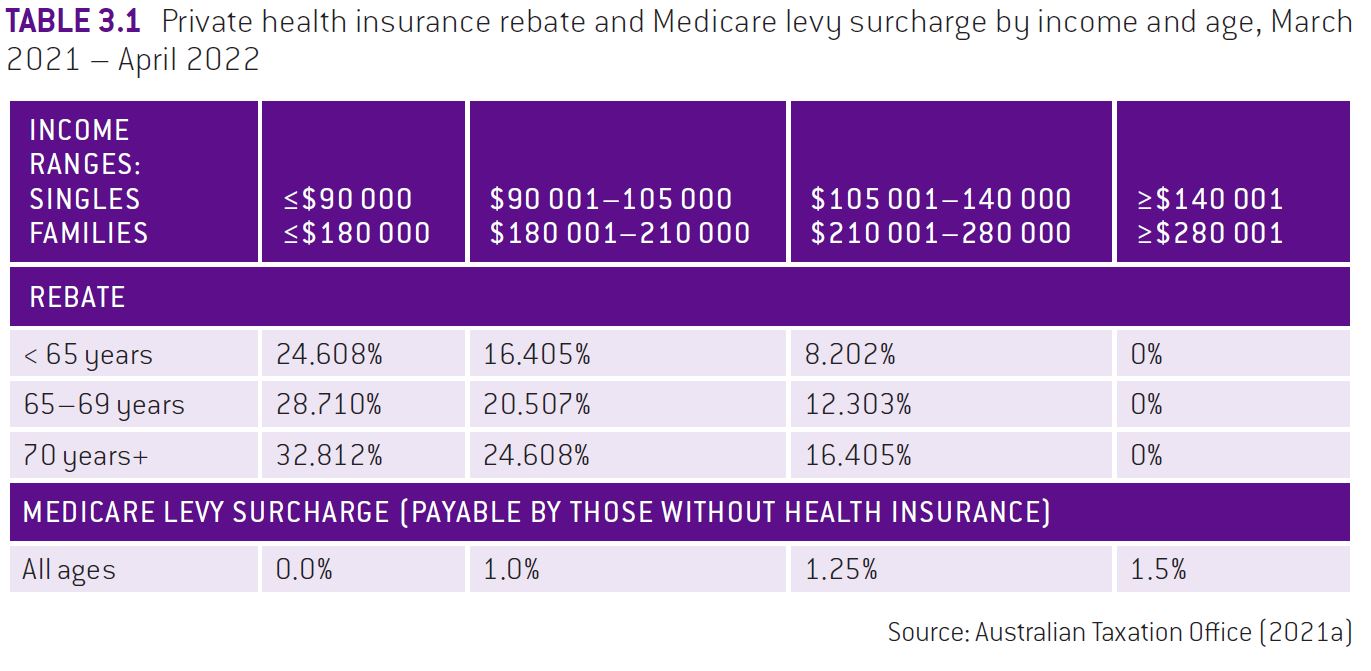 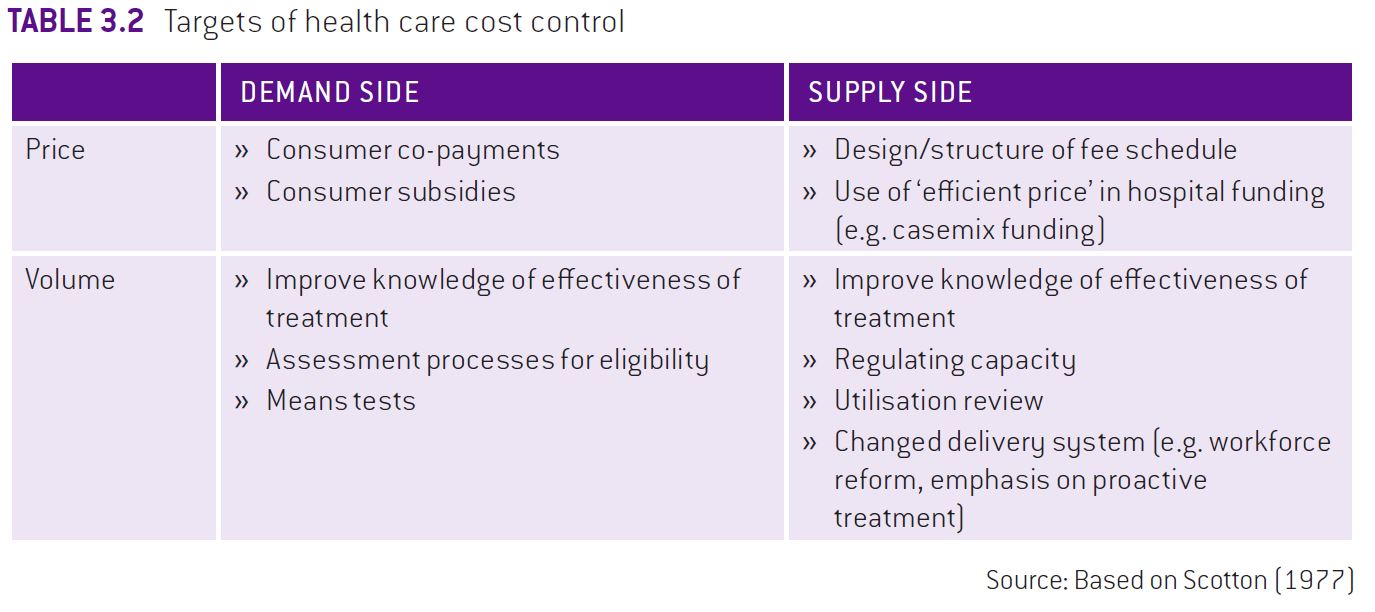 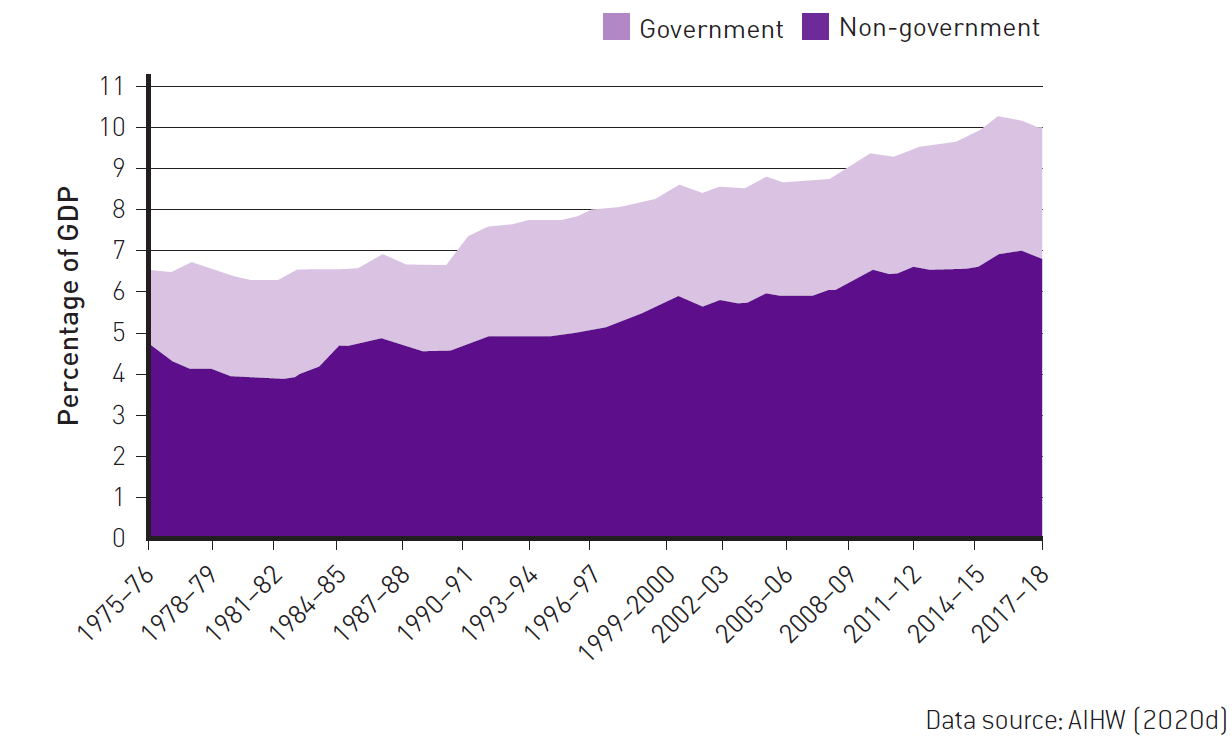 FIGURE 3.1 Health expenditure as proportion of GDP, Australia, 1975–76 to 2017–18
FIGURE 3.2 Projections of share of GDP on health care by country wealth
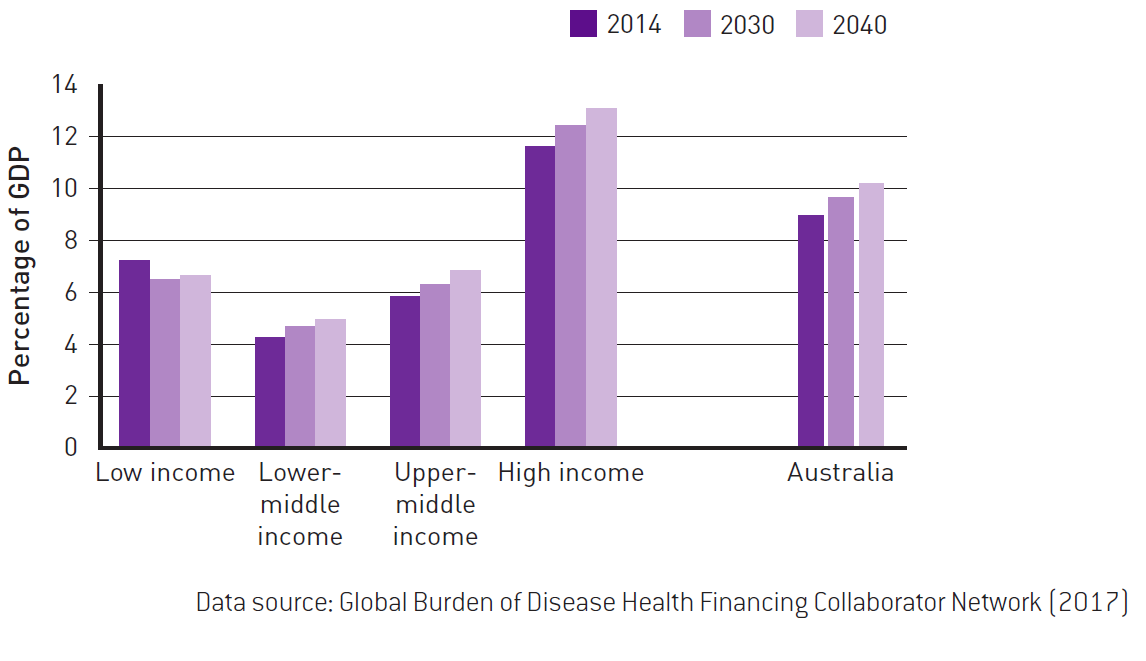 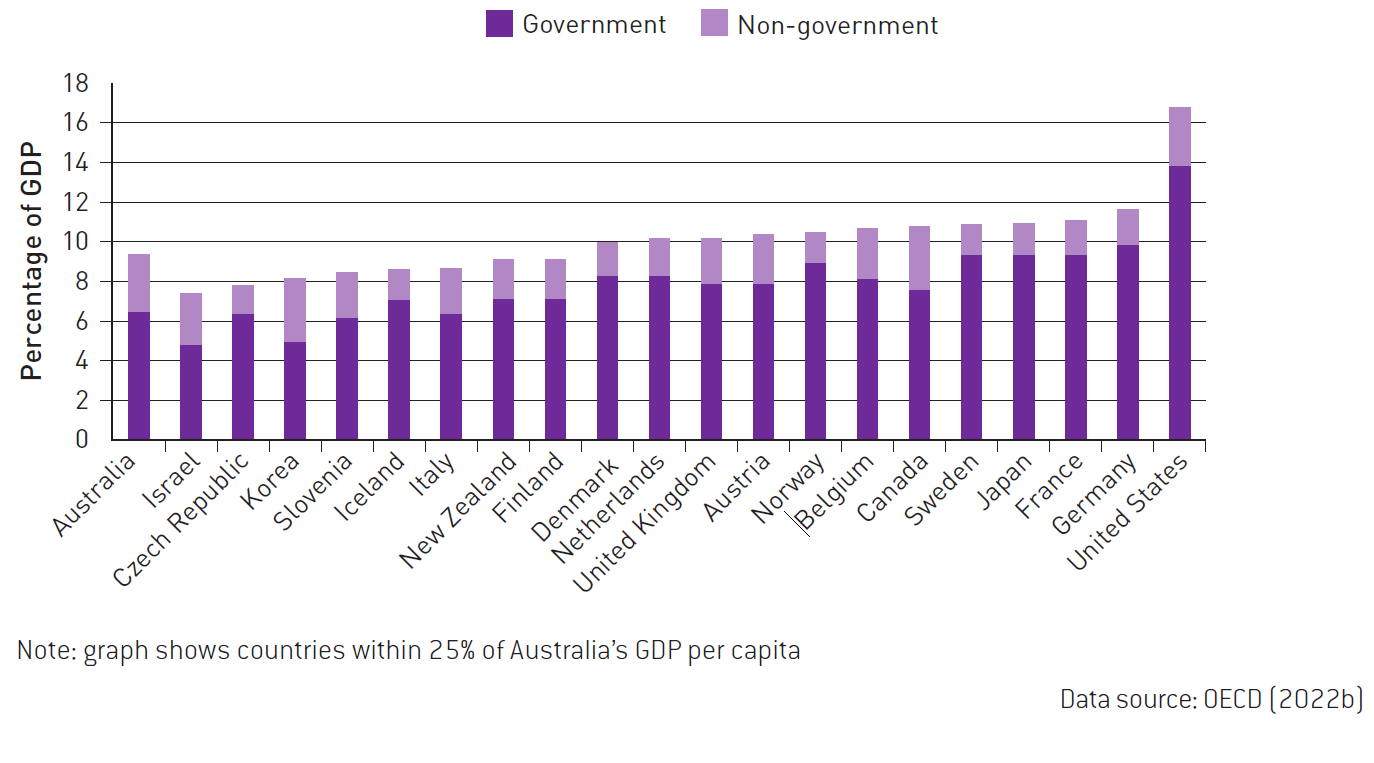 FIGURE 3.3 Percentage of GDP spent on health by source of funding, selected countries, 2019
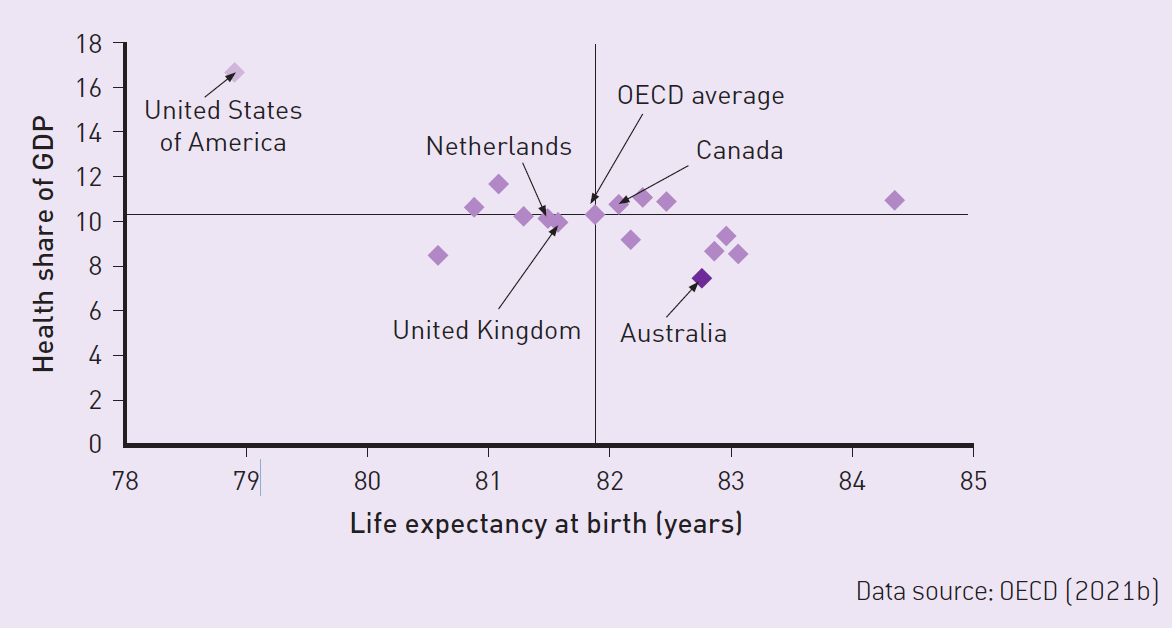 FIGURE 3.4 Life expectancy and health spending as proportion of GDP, selected countries,
2019
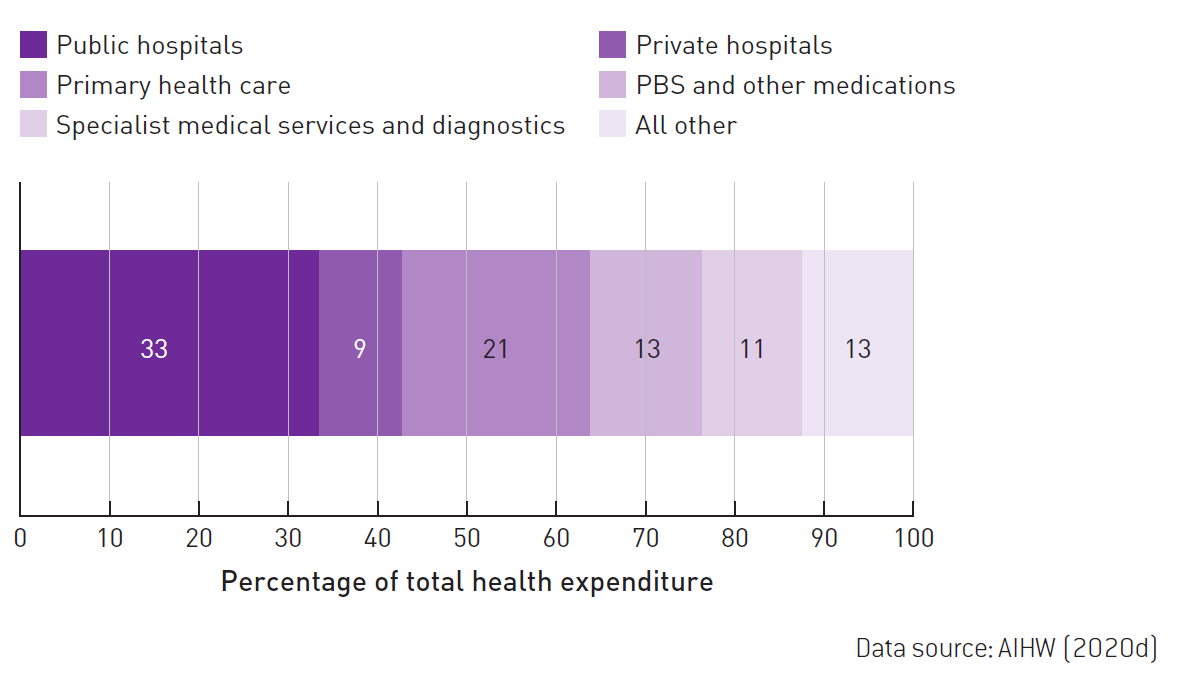 FIGURE 3.5 Distribution of recurrent health expenditure by area of the health system, Australia,
2018–19
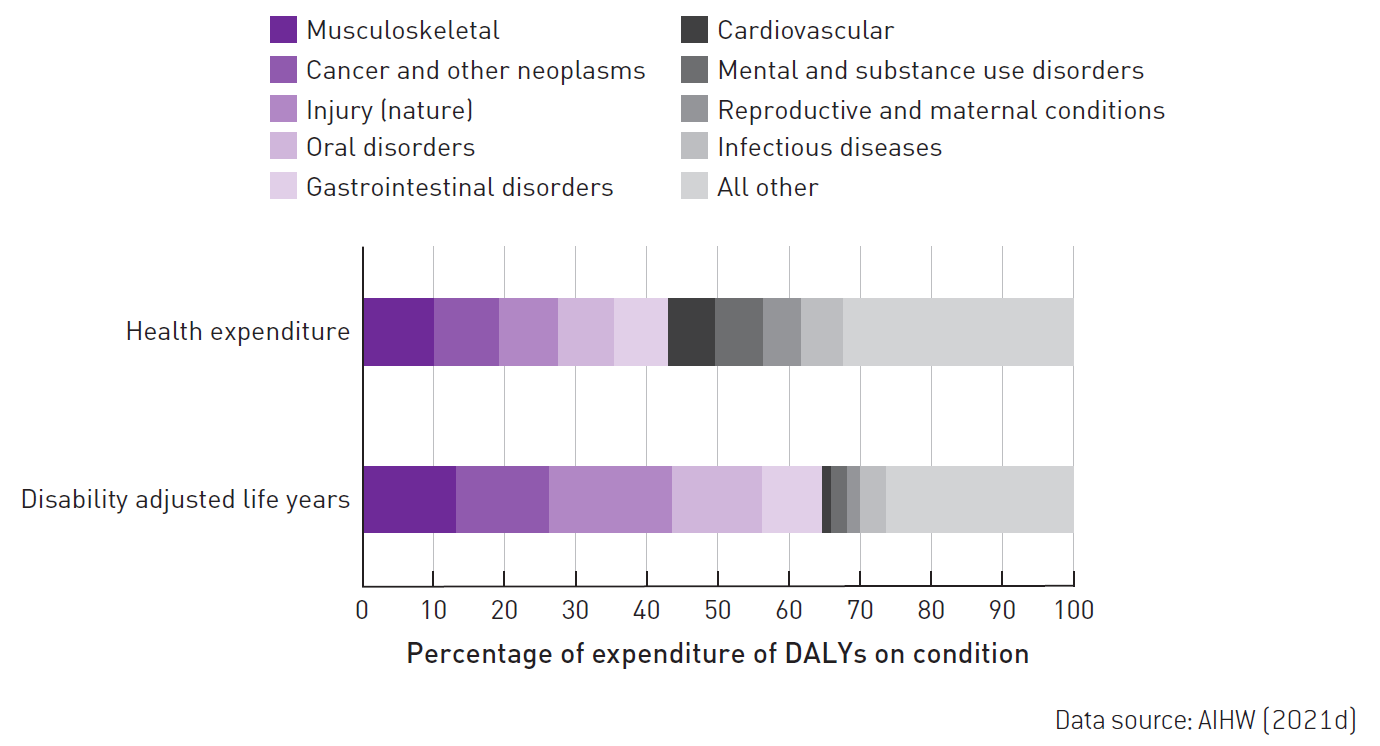 FIGURE 3.6 Health expenditure and disability adjusted life years (DALYs), selected conditions,
2018
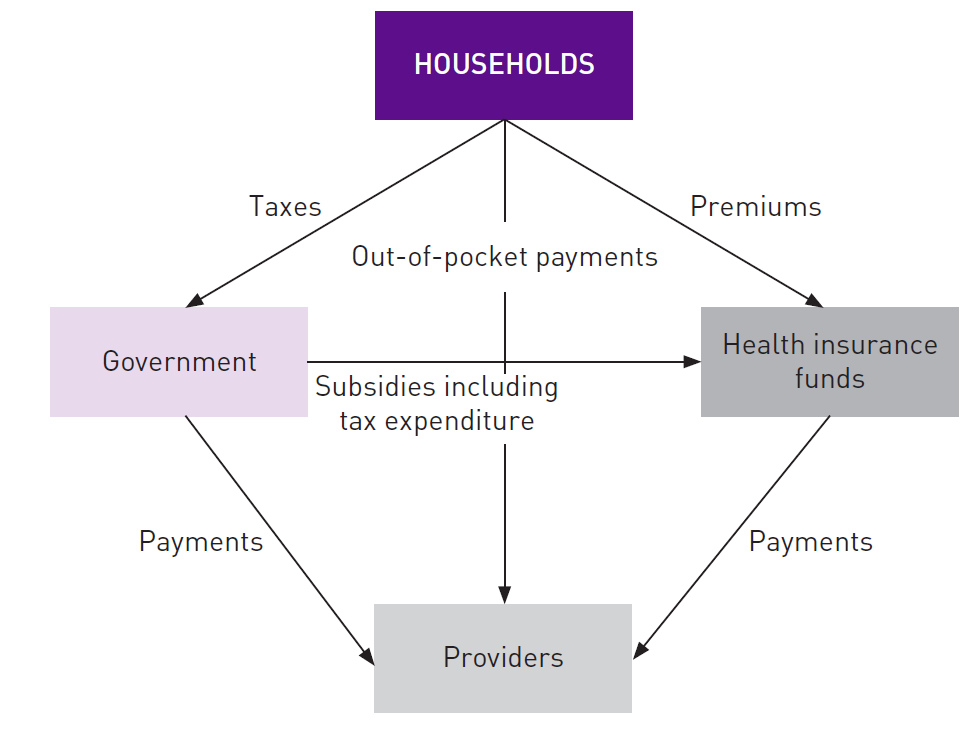 FIGURE 3.7 Simplified flow of health funding in the domestic health sector
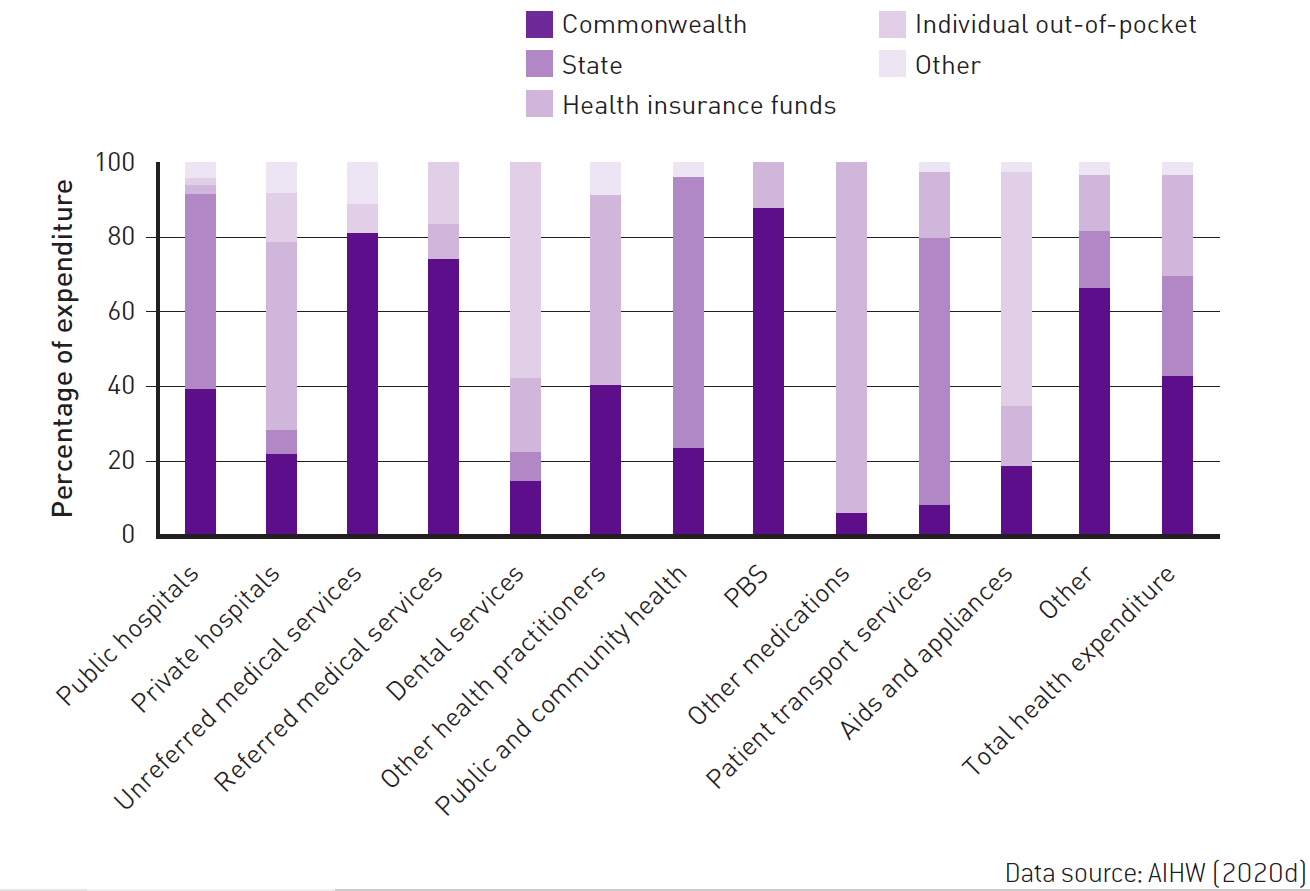 FIGURE 3.8 Relative shares of recurrent health expenditure by service types, Australia,
2018–19
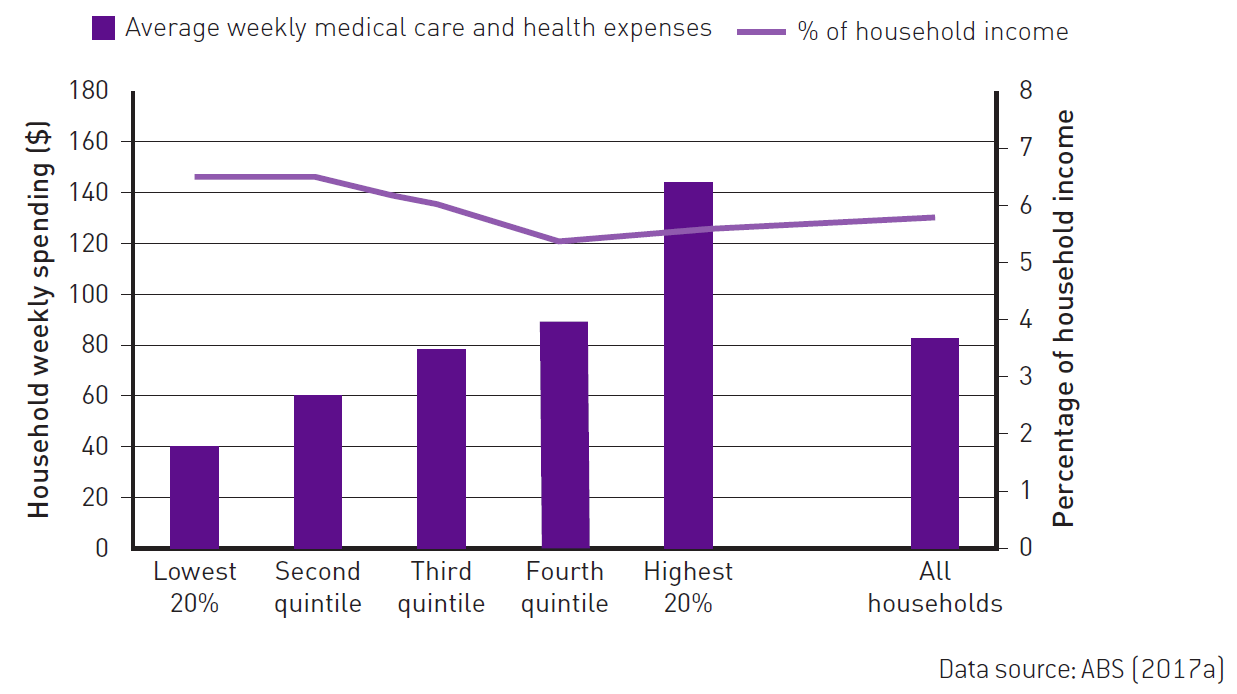 FIGURE 3.9 Household expenditure on medical care and health, Australia, 2015–16
FIGURE 3.10 People who missed or delayed care at least once, as a proportion of people who
needed care, by socio-economic status, 2020–21
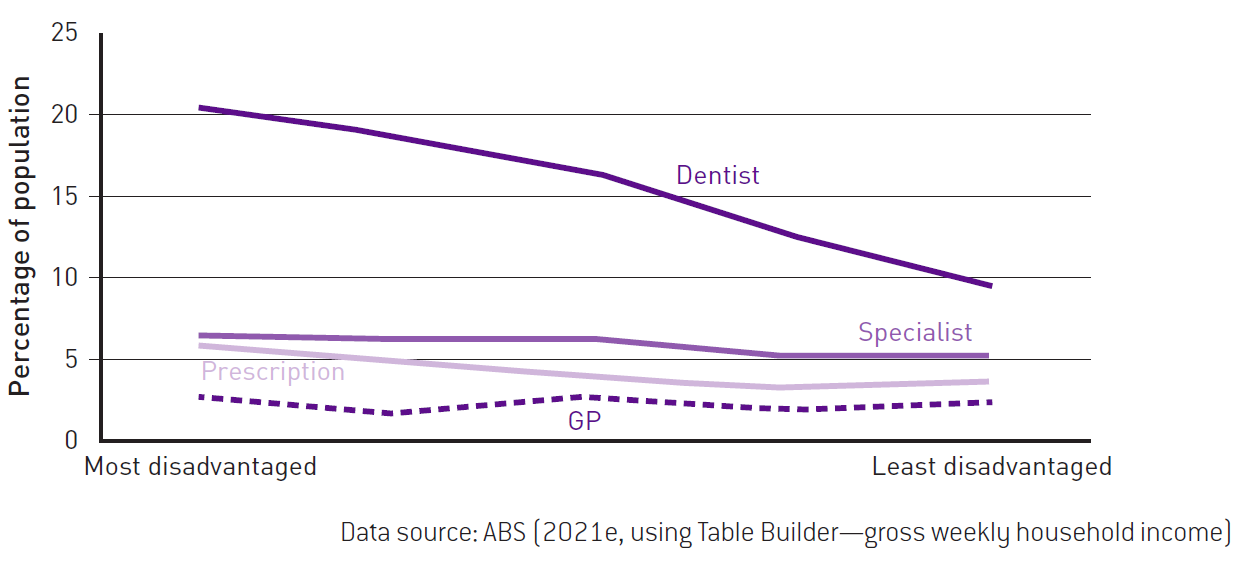 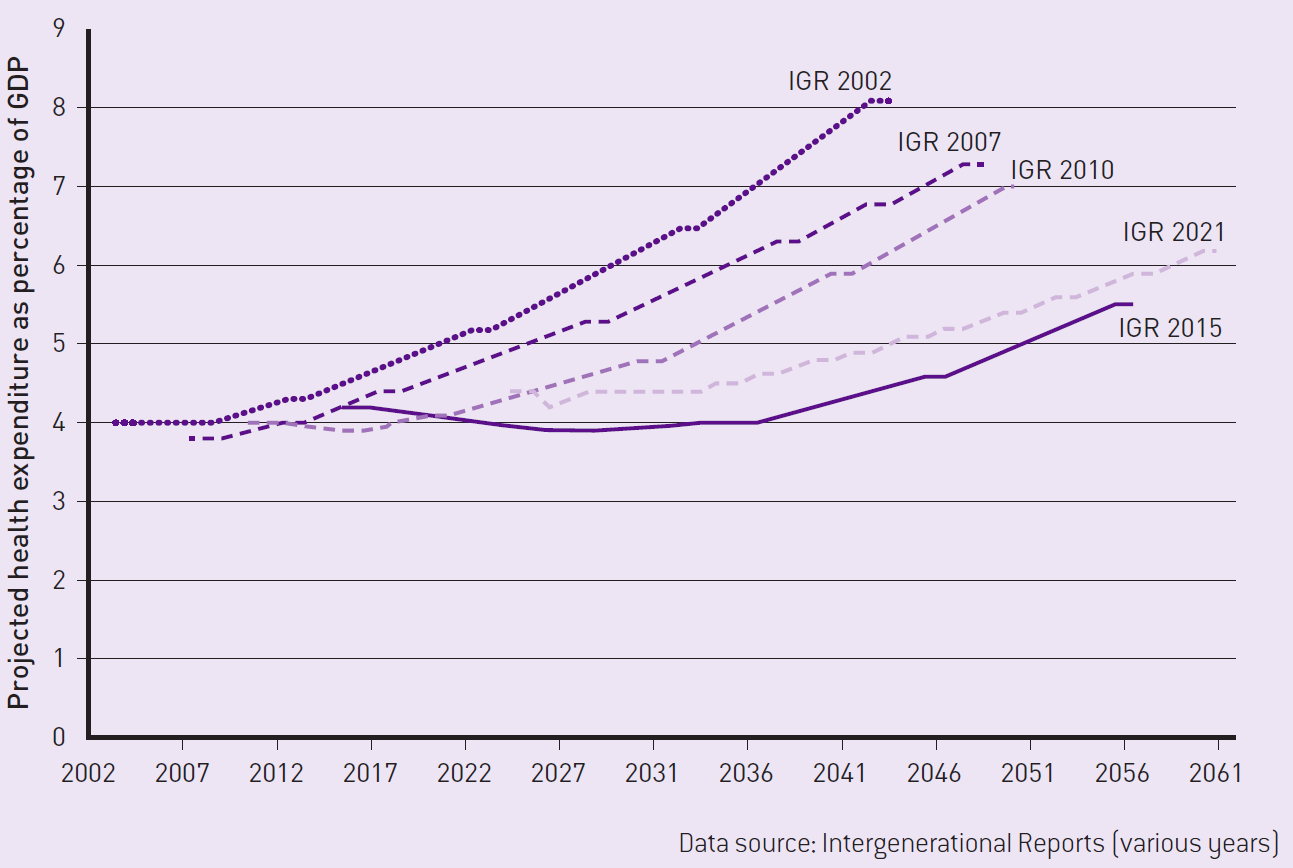 FIGURE 3.11 Projections of Commonwealth spending on health as a share of GDP, Australia
FIGURE 3.12 Government health expenditure as a proportion of tax revenue, Australia,
2002–18
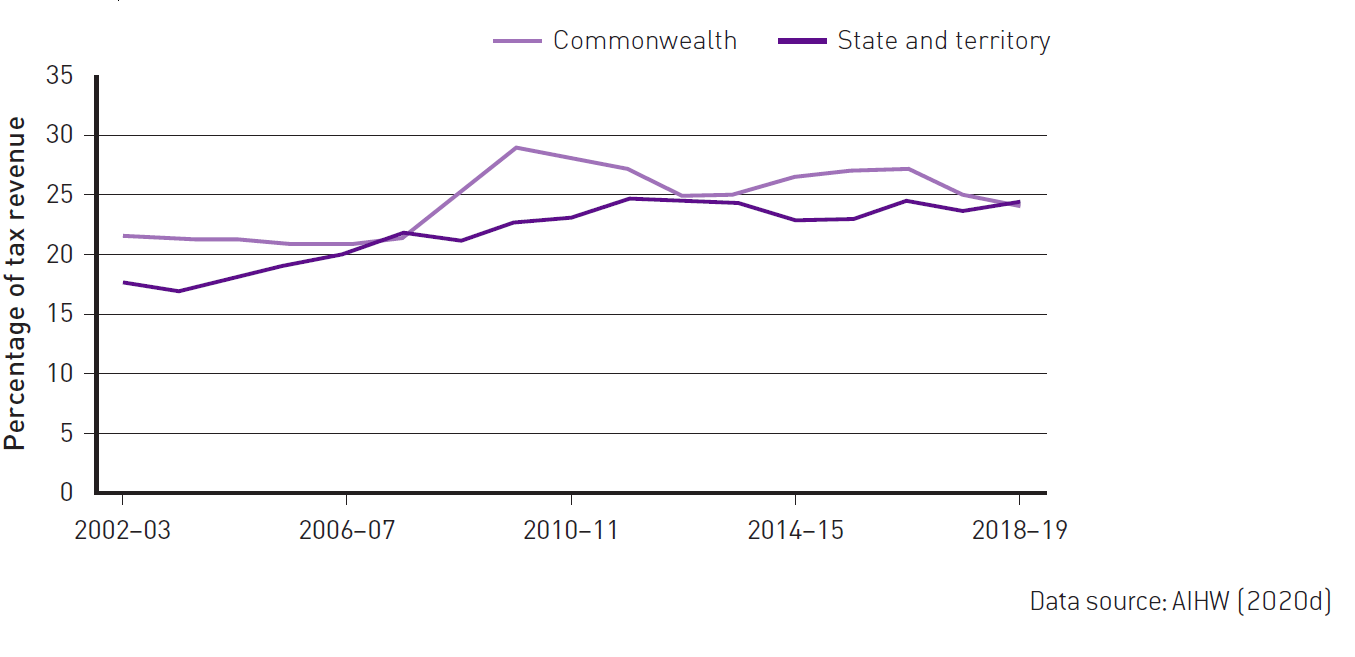 FIGURE 3.13 Relative share of public hospital expenditure, Australia, 1960–2018
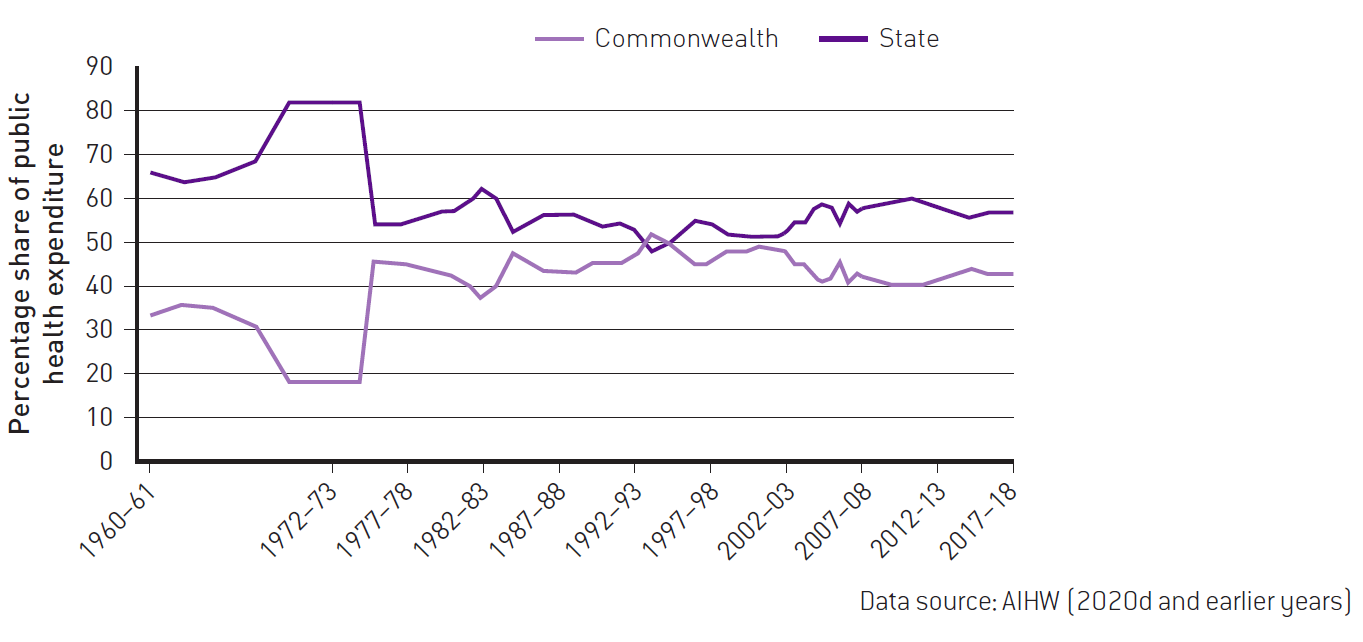 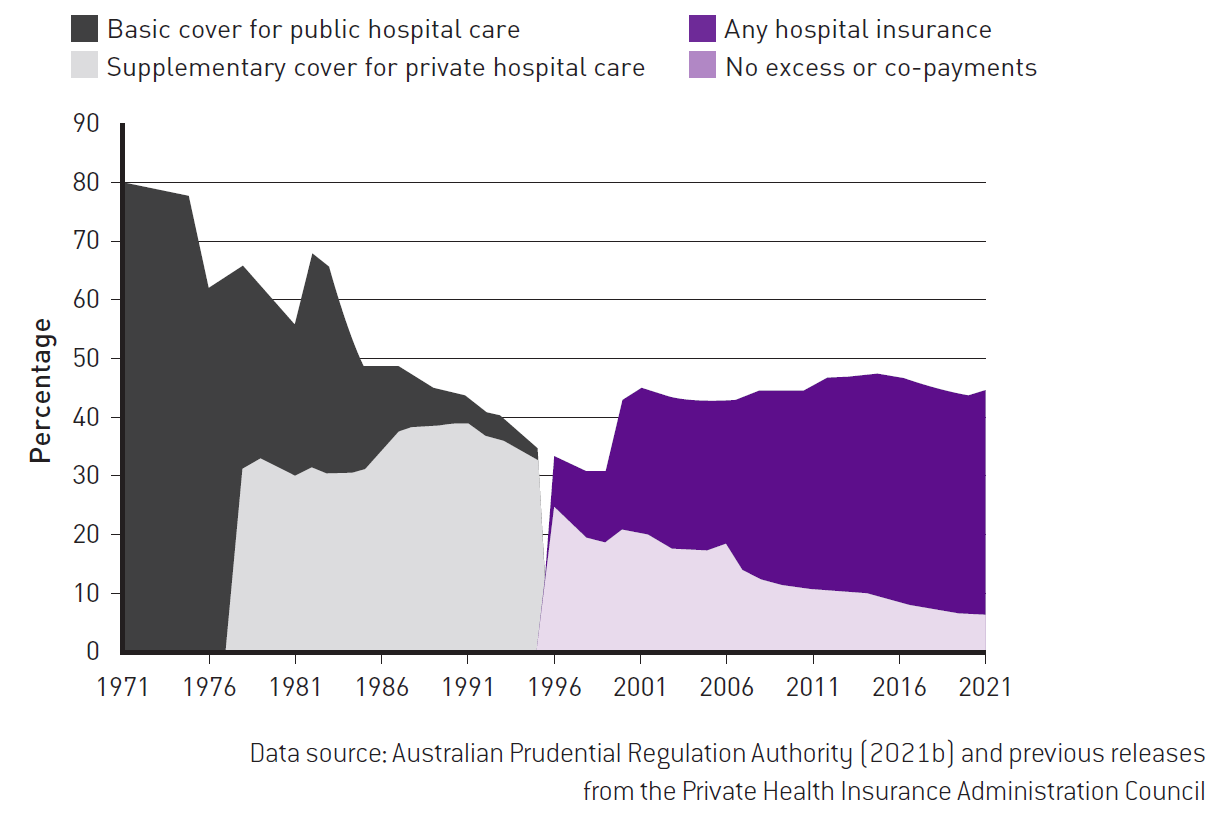 FIGURE 3.14 Percentage of population with private health insurance, Australia, 1971–2021
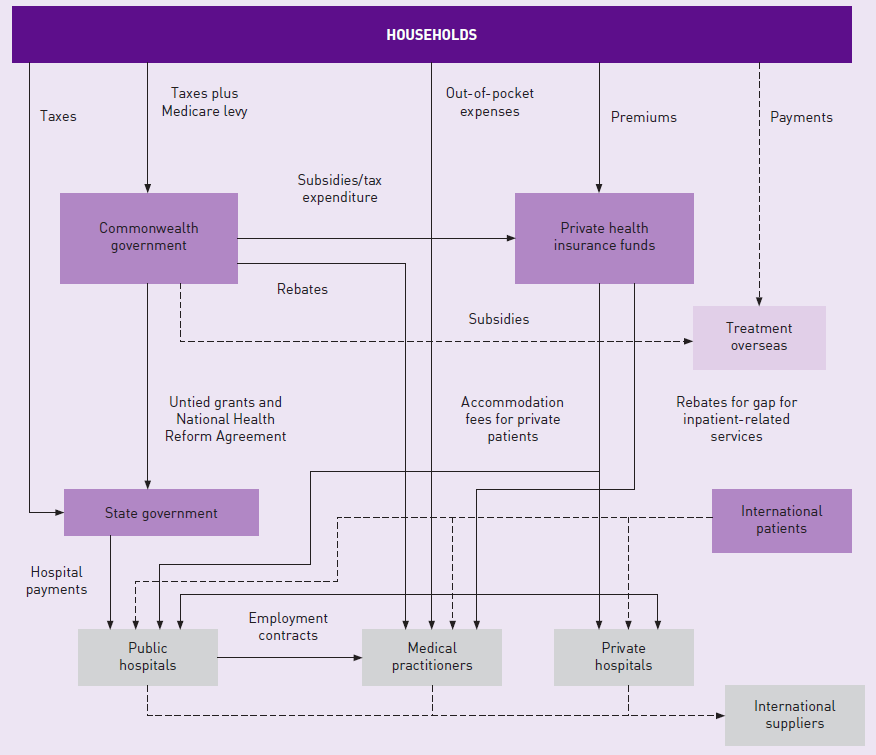 APPENDIX 1: FUNDING FLOWS FOR HOSPITALS AND MEDICAL
SERVICES, AUSTRALIA